Chapter 7 Section 1
Life is Cellular
Discovery of the Cell
1665- Robert Hooke
Created one of the first compound microscopes
Looked at cork
Called them cells
1674- Anton Van Leeuwenhoek
Used single lens scope to observe water
World of tiny living creatures
1838- Matthias Schleiden
All plants are made up of cells
1839-Theodor Schwann
All animals are made up of cells
1855- Rudolph Virchow
New cells could only come from pre-existing cells
Cell Theory
Three parts
All living things are composed of cells
Cells are the basic units of structure and function
New cells produced from pre-existing cells
To be or not to be a Cell,  That is the 	question?
All cells have 2 characteristics in common:
Cell/plasma membrane
DNA
Are All Cells Alike?
All living things are made up of cells. Some organisms are composed of only one cell. Other organisms are made up of many cells.

1. 	What are the advantages of a one-celled organism?
2. 	What are the advantages of an organism that is made up of many cells?
Prokaryotes vs. Eukaryotes
Two major types of cells
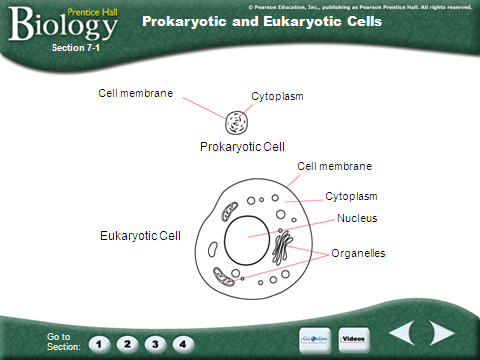 Prokaryotes vs. Eukaryotes
Two major types of cells
Prokaryotes
Smaller and simpler
Usually unicellular
No nucleus
Lack complex membrane bound organelles
Eukaryotes
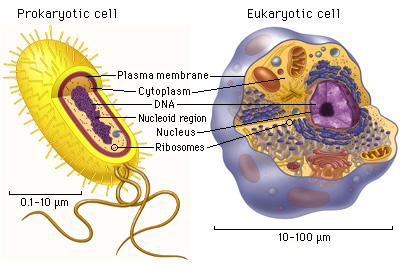 Prokaryotes vs. Eukaryotes
Two major types of cells
Prokaryotes
Smaller and simpler
Usually unicellular
No nucleus
Lack complex membrane bound organelles
Eukaryotes
Larger, more complex
Unicellular or multicellular
Have a nucleus that contains DNA
Complex membrane bound organelles
Chapter 7 Section 2
Eukaryotic Cell Structure
Ribosome
(attached)
Ribosome
(free)
Nucleolus
Nucleus
Cell
Membrane
Nuclear
envelope
Mitochondrion
Smooth 
endoplasmic
reticulum
Rough 
endoplasmic 
reticulum
Centrioles
Golgi apparatus
Figure 7-5 Plant and Animal Cells
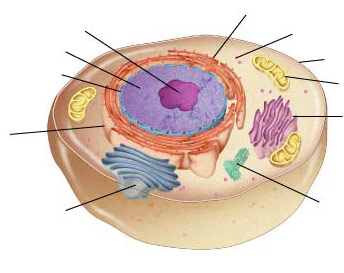 Animal Cell
Smooth endoplasmic
reticulum
Vacuole
Ribosome
(free)
Chloroplast
Ribosome
(attached)
Cell
Membrane
Nuclear
envelope
Cell wall
Nucleolus
Golgi apparatus
Nucleus
Mitochondrion
Rough endoplasmic reticulum
Figure 7-5 Plant and Animal Cells
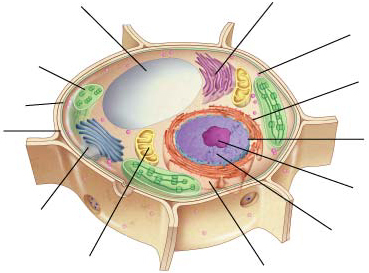 Plant Cell
Nucleus
Control center
Contains DNA
Chromatin
DNA that is spread out, wound around proteins called histones
Chromosome
Condensed form of DNA
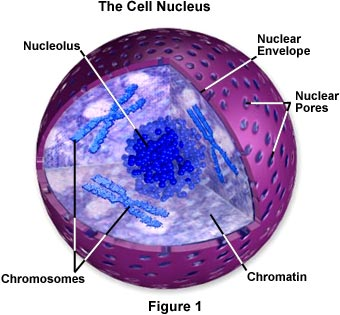 Nucleus
Control center
Contains DNA
Chromatin
DNA that is spread out, wound around proteins called histones
Chromosome
Condensed form of DNA
Surrounded by nuclear envelope
Double membrane
Nucleopores
Nucleolus
Site of ribosome production
Organelles of the cytoplasm
Ribosomes
Manufacture proteins
Made up of rRNA
Free floating or found on Endoplasmic reticulum
Picture of Ribosomes taken using Electron Microscope
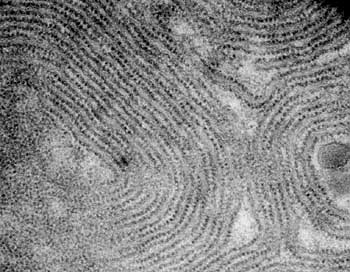 Organelles of the cytoplasm
Ribosomes
Manufacture proteins
Made up of rRNA
Free floating or found on Endoplasmic reticulum
Endoplasmic Reticulum
Internal membrane system
SER- makes lipid portion of cell membrane, detoxification
RER- prepares proteins that are made by ribosomes for transport
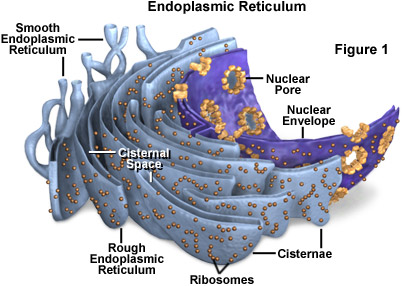 Organelles of the cytoplasm
Golgi Apparatus
Works in conjunction with ER
Modifies and sorts packages for storage or excretion
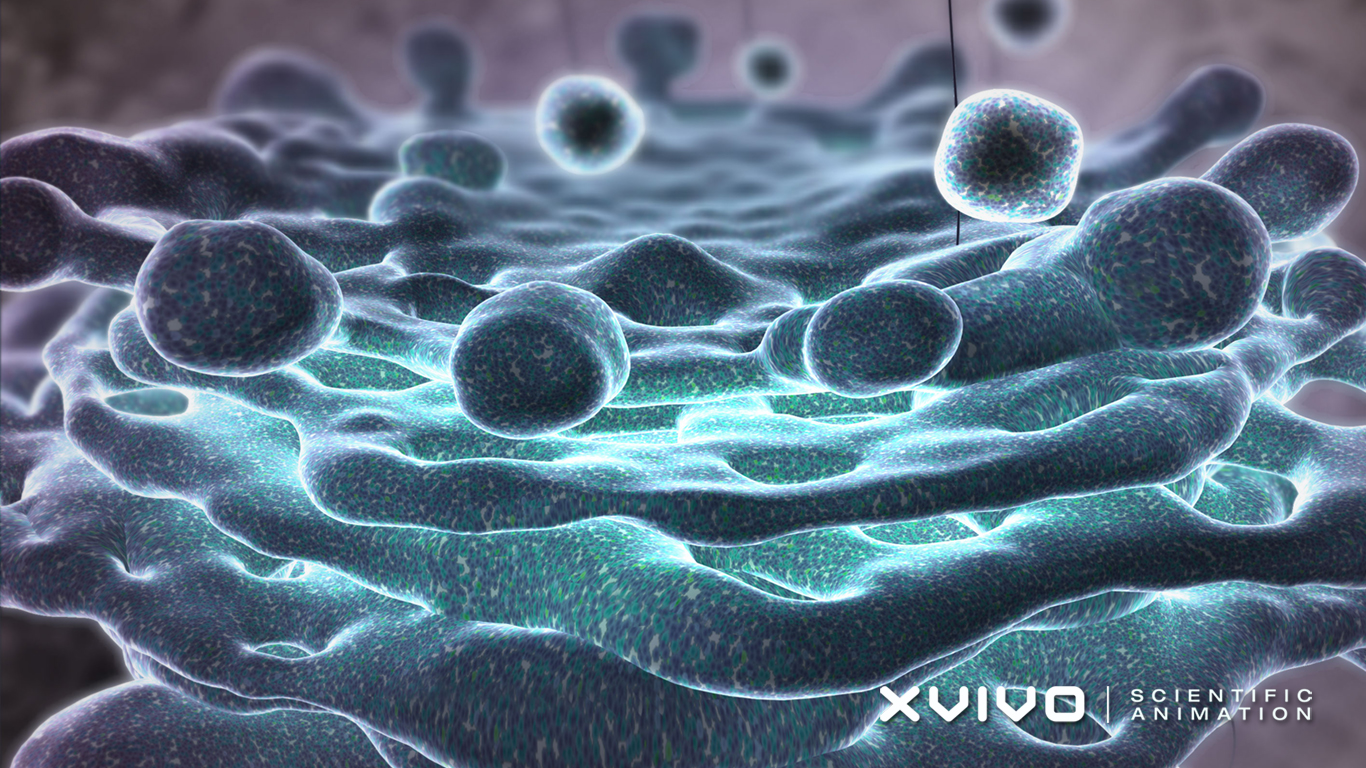 Organelles of the cytoplasm
Golgi Apparatus
Works in conjunction with ER
Modifies and sorts packages for storage or excretion
Lysosomes
Filled with enzymes that specialize in:
Digestion
Breakdown
Vacuoles
Sac-like structures for storage
Water, salts, waste, proteins, etc.
Plants have a large central vacuole
Contractile vacuole
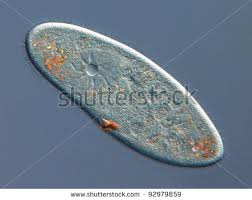 Organelles of the cytoplasm
Mitochondria
“Powerhouse of the cell”
Double membrane
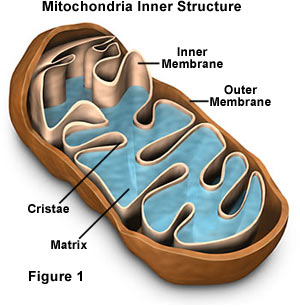 Organelles of the cytoplasm
Mitochondria
“Powerhouse of the cell”
Double membrane
Endosymbiotic theory
Site of cellular respiration
Inheritance pattern
Chloroplasts
Double membrane
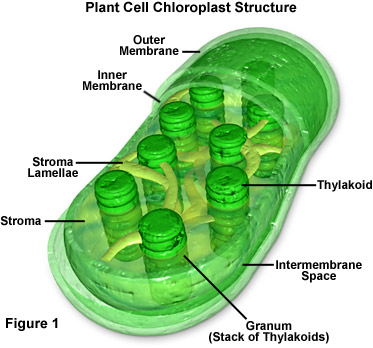 Organelles of the cytoplasm
Mitochondria
“Powerhouse of the cell”
Double membrane
Endosymbiotic theory
Site of cellular respiration
Inheritance pattern
Chloroplasts
Double membrane
Only found in plants
Site of photosynthesis
Organelles of the cytoplasm
Cytoskeleton
Network of protein filaments
Involved in movement
Cell membrane
Endoplasmic
reticulum
Microtubule
Microfilament
Ribosomes
Mitochondrion
Figure 7-11 Cytoskeleton
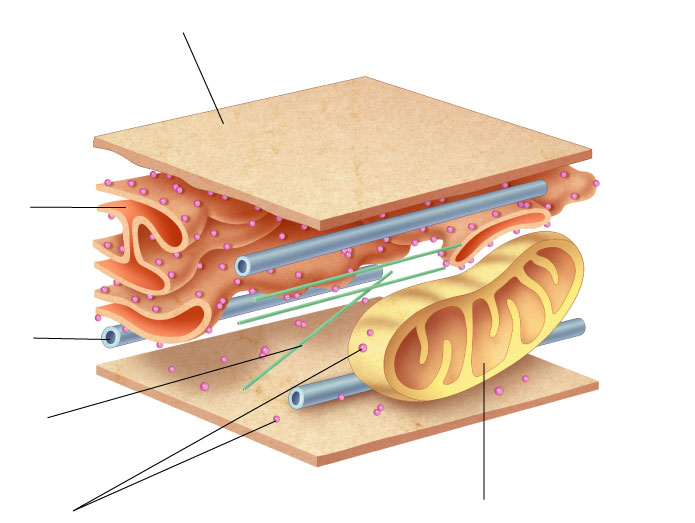 Organelles of the cytoplasm
Cytoskeleton
Network of protein filaments
Involved in movement
Microfilaments
Actin
Microtubules
Hollow structure
Involved in mitotic division
centrioles
Chapter7 Section 3
Cell and Plasma membranes
Regulates what enters and leaves the cell
Selectively permeable
Outside
of cell
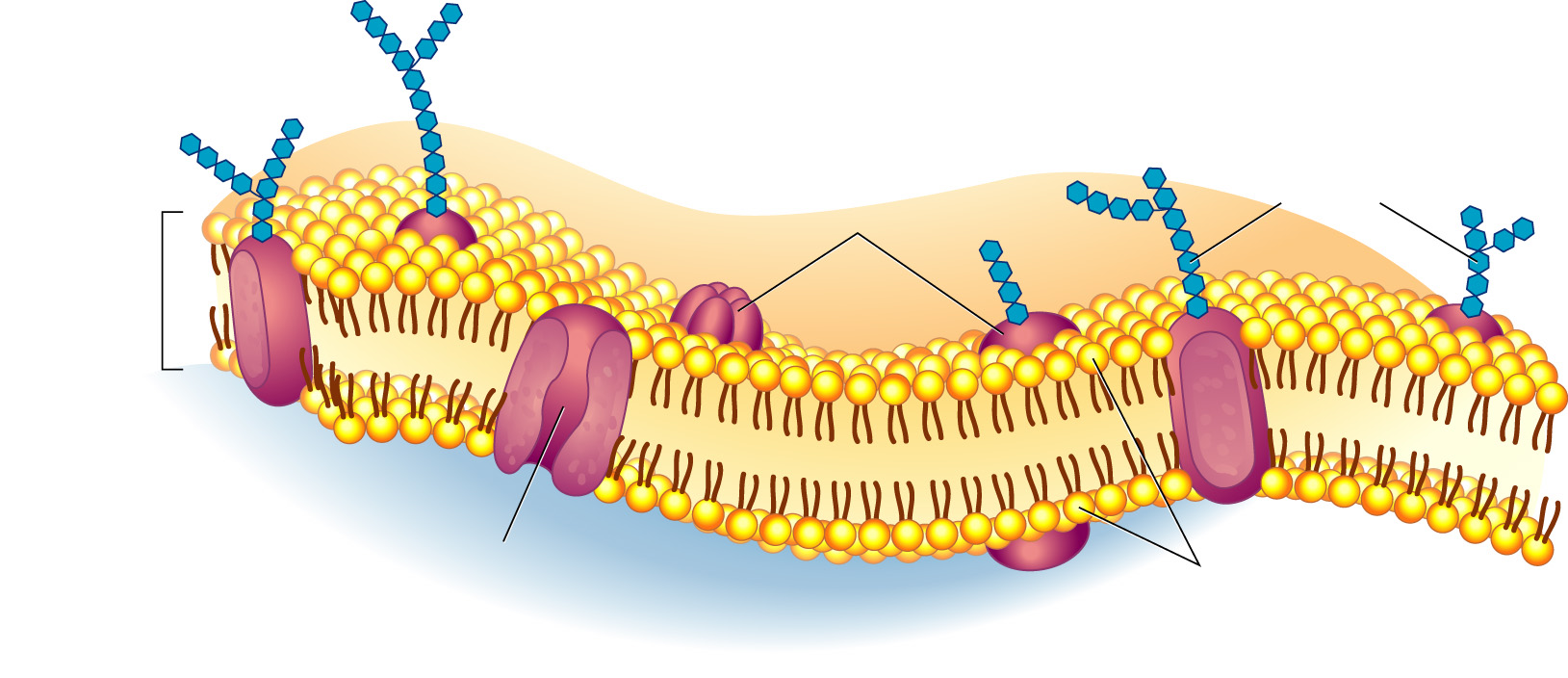 Carbohydrate
chains
Proteins
Cell
membrane
Inside
of cell
(cytoplasm)
Protein
channel
Lipid bilayer
Figure 7-12 The Structure of the Cell Membrane
Cell and Plasma membranes
Regulates what enters and leaves the cell
Selectively permeable
Composed of phospholipid bilayer
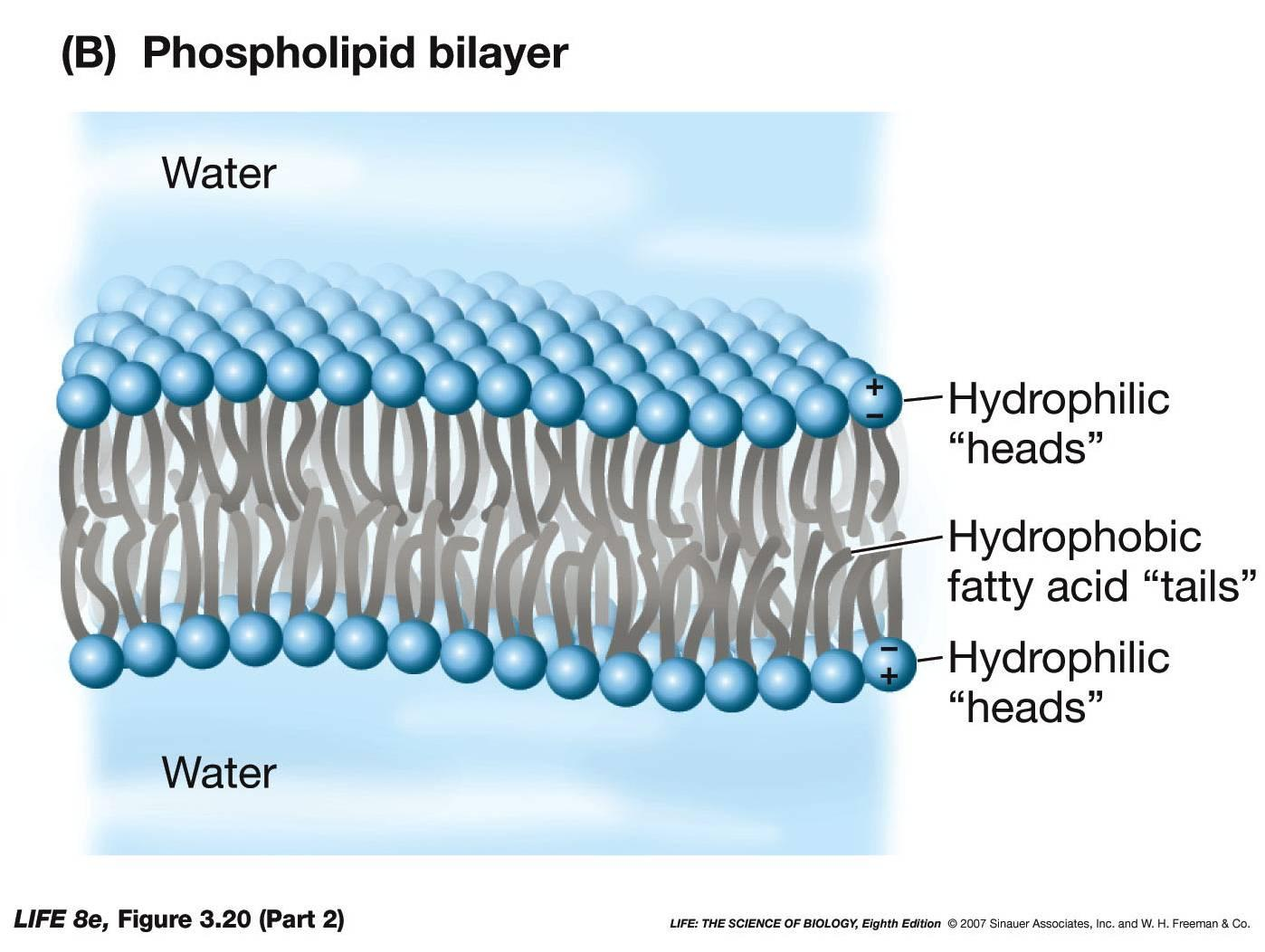 Cell and Plasma membranes
Regulates what enters and leaves the cell
Selectively permeable
Composed of phospholipid bilayer
Phosphate head, polar
Hydrophilic
Fatty acid tails, non-polar
Hydrophobic
Embedded in bilayer are proteins
Transport
Channel, carrier
Receptor
Marker
Glycoprotein
Outside
of cell
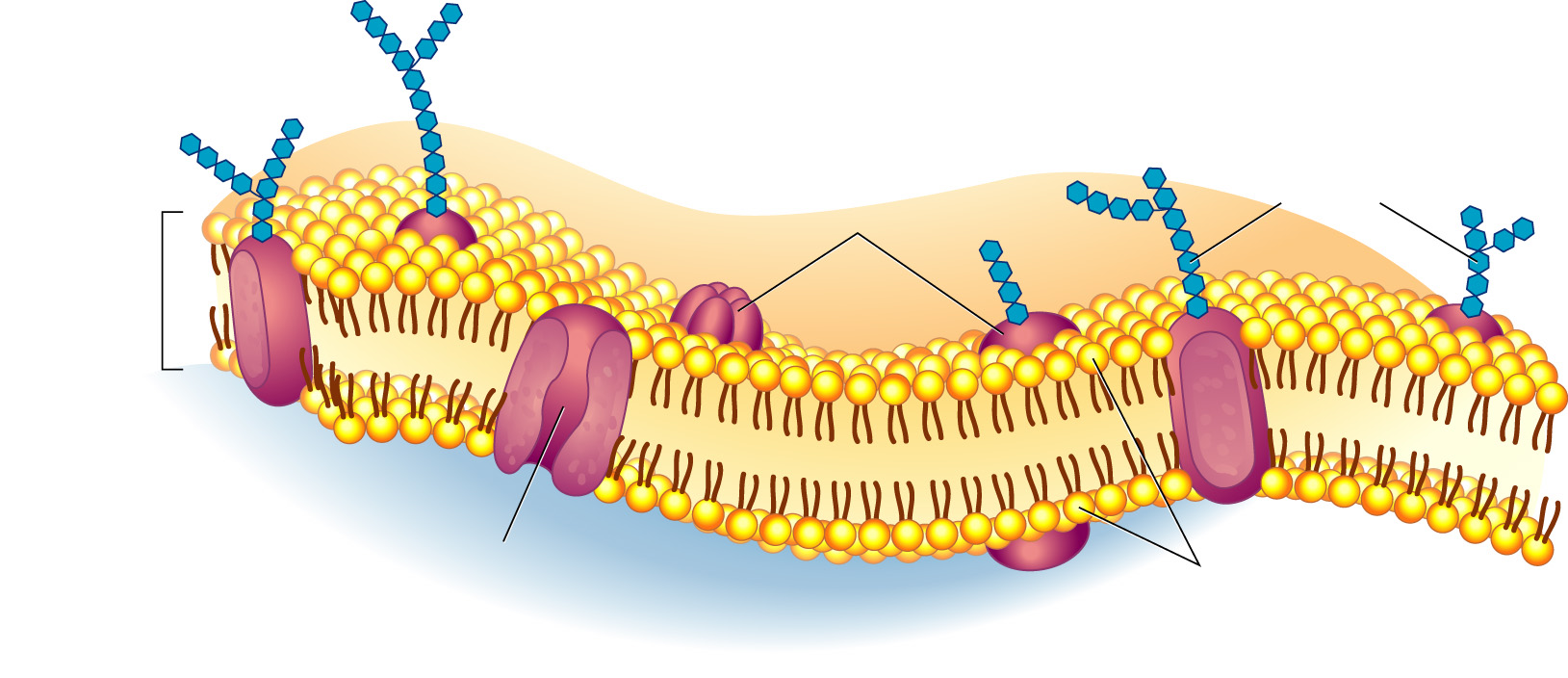 Carbohydrate
chains
Proteins
Cell
membrane
Inside
of cell
(cytoplasm)
Protein
channel
Lipid bilayer
Figure 7-12 The Structure of the Cell Membrane
Cell wall
Cell Wall
Plants, algae, fungi, etc.
Rigid outer covering
Provide shape and support
Plants-cellulose
Fungi-chitin
Passive Transport
Diffusion
Movement of molecules from [Hi] to [Lo]
Occurs because molecules are in constant random motion
Does not require energy input
Concentration gradient
Difference between area of high concentration and low concentration
Occurs until particles are evenly spread throughout (in other words dynamic equilibrium has been reached)
Materials can enter or leave by diffusion
Oxygen, carbon dioxide
Passive Transport Continued
Osmosis
Diffusion of water across a selectively permeable membrane from [Hi] to [Lo]
Figure 7-15 Osmosis
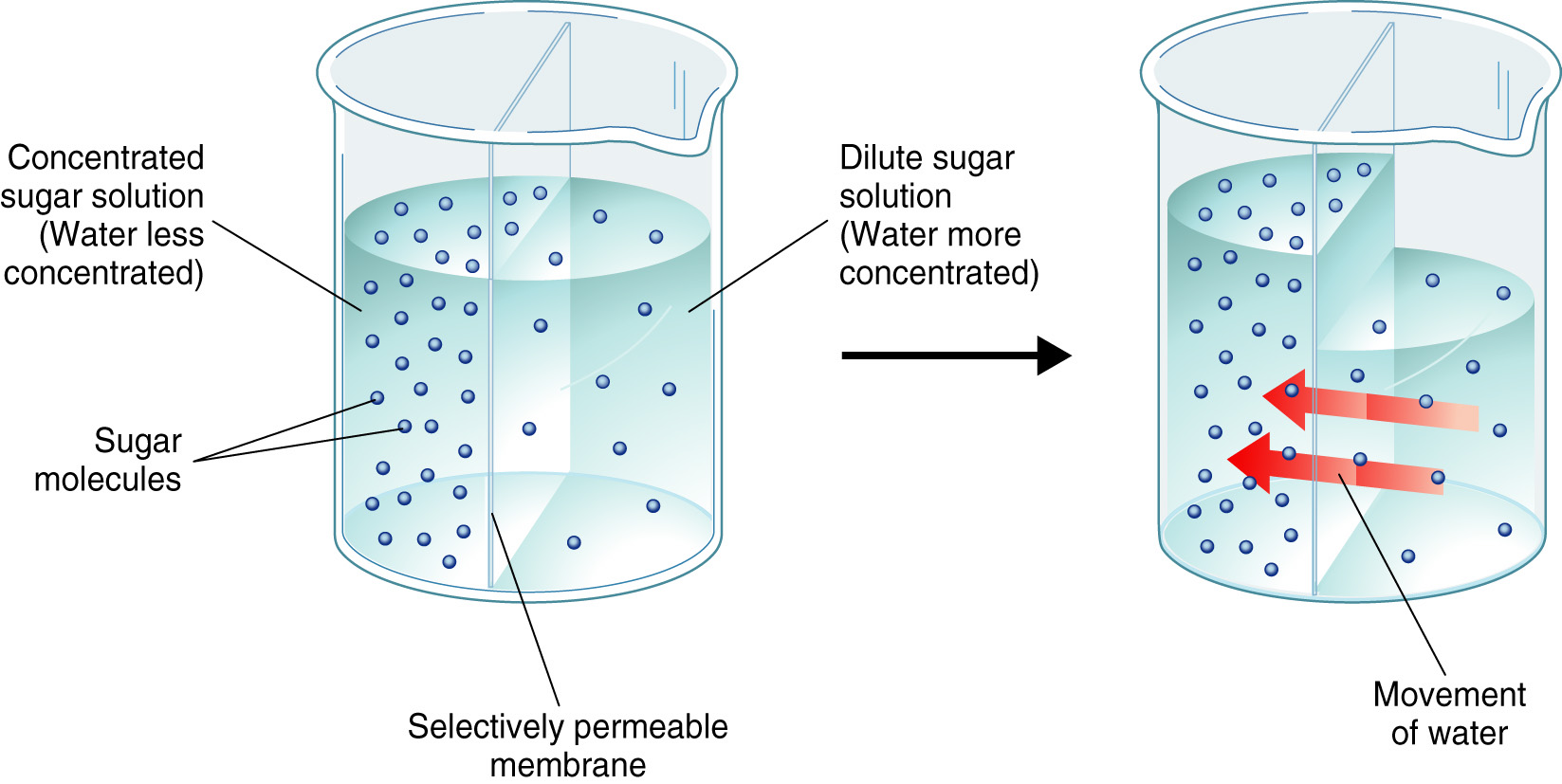 Passive Transport Continued
Osmosis
Diffusion of water across a selectively permeable membrane from [Hi] to [Lo]
Osmotic pressure
Increase pressure resulting from the tendency of water to move through osmosis
Effects of Osmosis
Isotonic solution
Solution has same amount of solute as cell
Cell remains the same size
Hypertonic solution
Solution has more solute than cell
Water moves out due to concentration gradient
Cell shrinks 
Hypotonic solution
Solution has less solute than cell
Water moves into cell
Cell expands or swells
WATER FOLLOWS SOLUTE….A RULE TO LIVE BY.
Passive Transport Continued
Facilitated Diffusion
Diffusion with the aid of transport proteins
Facilitated Diffusion
Glucose
molecules
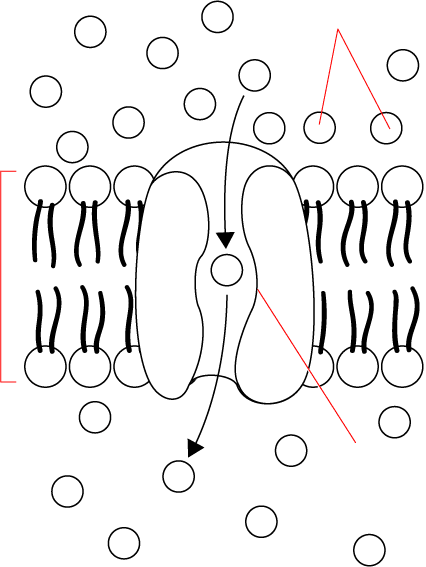 High
Concentration
Cell
Membrane
Protein
channel
Low
Concentration
Passive Transport Continued
Facilitated Diffusion
Diffusion with the aid of transport proteins
Speed process up
Binds substance on one side of cell and released it on other
Ex. transport of glucose
Passive process
Active Transport
Active Transport Characteristics
Against concentration gradient
Requires energy
Necessary to maintain internal conditions
Molecule to
be carried
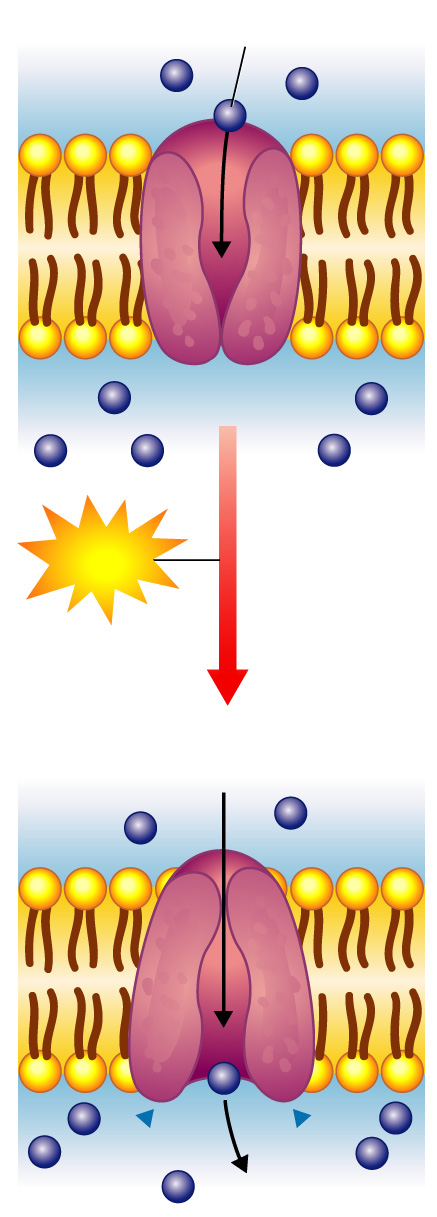 Energy
Molecule
being carried
Figure 7-19 Active Transport
Active Transport
Active Transport Characteristics
Against concentration gradient
Requires energy
Necessary to maintain internal conditions
Two types of processes
Molecule by molecule through a transport protein
Mass movements through the use of membrane vesicles
Endocytosis
Used to move large molecules into the cell that can not pass through transport proteins
Pinocytosis
Phagocytosis
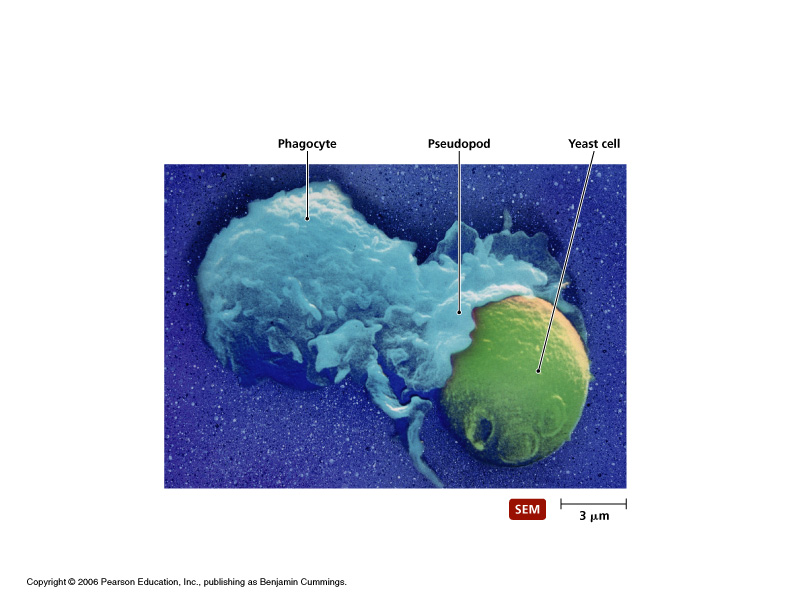 Active Transport
Active Transport Characteristics
Against concentration gradient
Requires energy
Necessary to maintain internal conditions
Two types of processes
Molecule by molecule through a transport protein
Mass movements through the use of membrane vesicles
Endocytosis
Used to move large molecules into the cell that can not pass through transport proteins
Pinocytosis
Phagocytosis
Exocytosis
Used to get rid of wastes
Opposite of endo